Economic activity of Buckinghamshire residents – 2023
Working age population (aged 16-64) (329,600)
Economically inactive 
(51,700  – 16%)
Economically active (277,900 – 84%)
Unemployed (8,800 – 3%)
Don’t want a job (38,600 – 12%)
Employed (269,100  – 82%)
Want a job (13,100 – 4%)
Employees (229,600 – 70%)
Self-employed (38,700 – 12%)
Reason economically inactive
Source: Annual Population Survey, 12 months to December 2022, ONS
In April 2023, 8,700 people were claiming unemployment related benefits (85% were estimated to be unemployed and 15% working some hours / having low earnings) (source: DWP StatXplore)nts
Note 1: students aged 16+ who are in full-time education (school / college / university) will be classified as economically active if they also have a job (e.g. part-time bar work) or are actively seeking work.  They will be classified as economically inactive if they are not working and are not actively seeking work.  
Note 2: Numbers may not add to totals due to rounding.
Claimant Count rate – 2019 to 2023
Employment rate – 2012 to 2022
Source: DWP, 2023
Unemployment rate – 2012 to 2022
Overall, Buckinghamshire’s employment and unemployment rates are better than they were 10 years ago.  

However, unemployment rates are now similar to the national average.  Historically in Buckinghamshire they have been lower. 

Also, the numbers of people claiming unemployment-related benefits have not yet returned to pre-pandemic levels.  This is in line with the national trend.
Source: Annual Population Survey, 12 months to December 2022, ONS
Spotlight on economic inactivity
Proportion of working age-population who are economically inactive, by reason for inactivity 
(note, the Buckinghamshire sample size of the Annual Population Survey is relatively small, and therefore the percentages in the chart below should be treated with a degree of caution)
The proportion of working-age residents who are economically inactive* due to ill health appears to have doubled over the last five years.  This is in line with the national picture and is broadly considered to be a result of fall-out from the Covid-19 pandemic (e.g. long-Covid or delays in receiving treatment) and longer NHS waiting times. 

The proportion who are inactive due to being full-time students appears to have dropped considerably between 2021 and 2022. It is unclear whether there has been a decline in the number of full-time students living in Buckinghamshire, or whether more students are working and are therefore classified as employed rather than inactive. 

The proportion of working-age residents stating they are retired increased during the height of the pandemic (2020 and 2021) and in 2022 fell back down to 2019 levels.  Possibly due to the increased cost of living.
*not working and not actively seeking work
Source: Annual Population Survey, 12 months to December 2022, ONS
Definitions
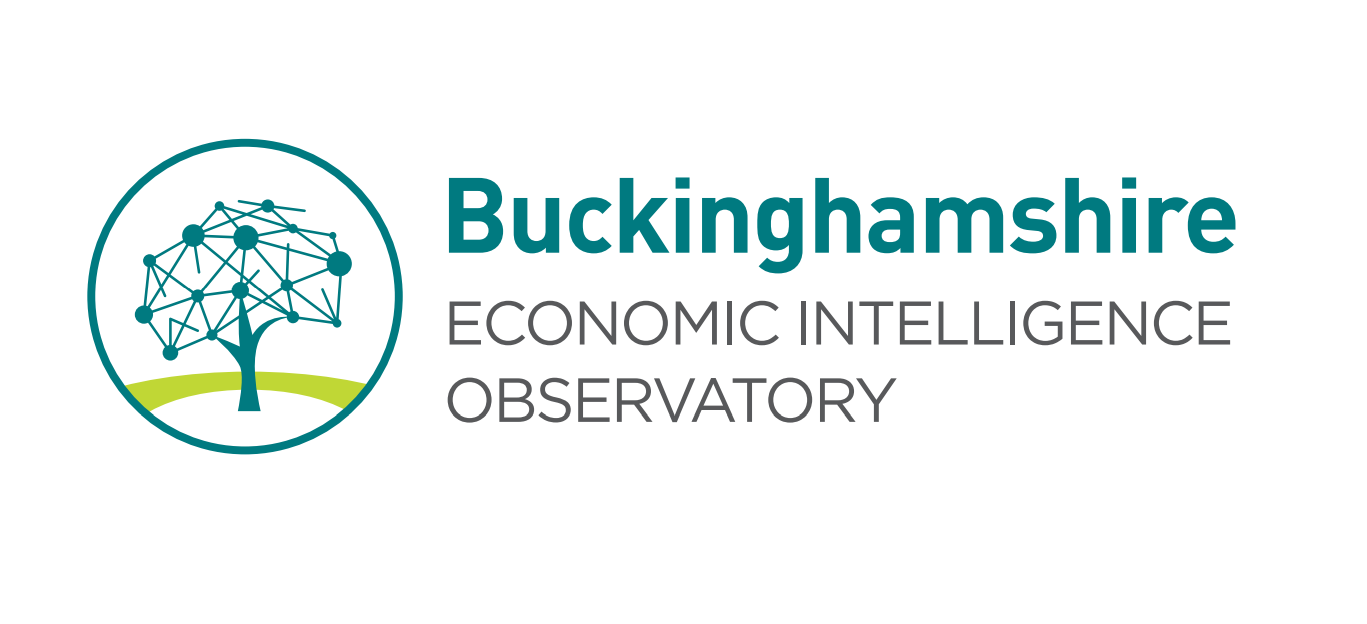 August 2023